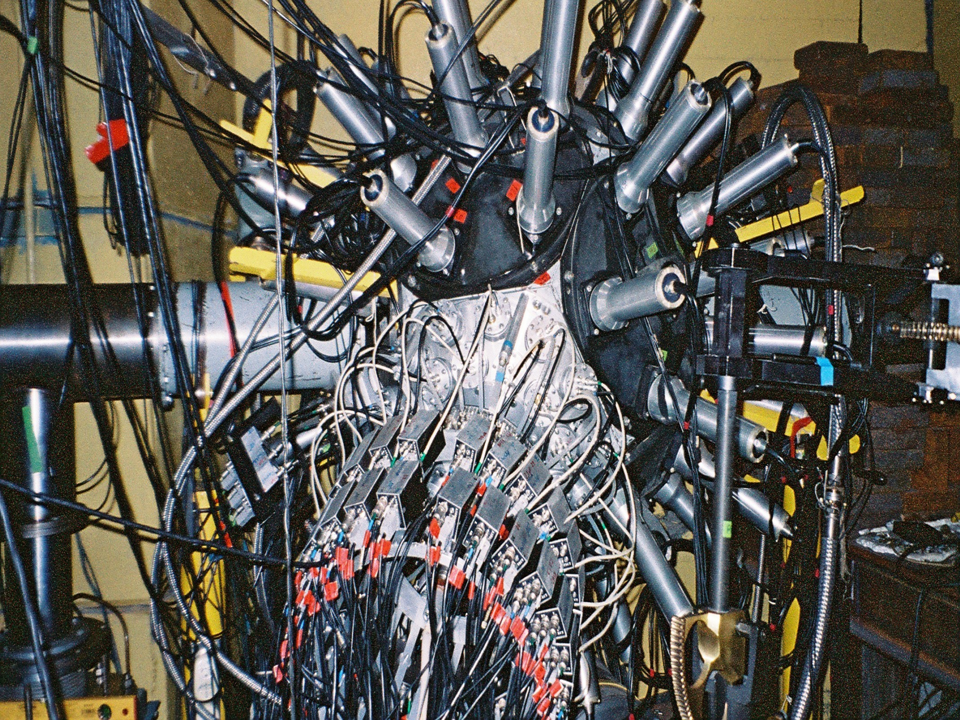 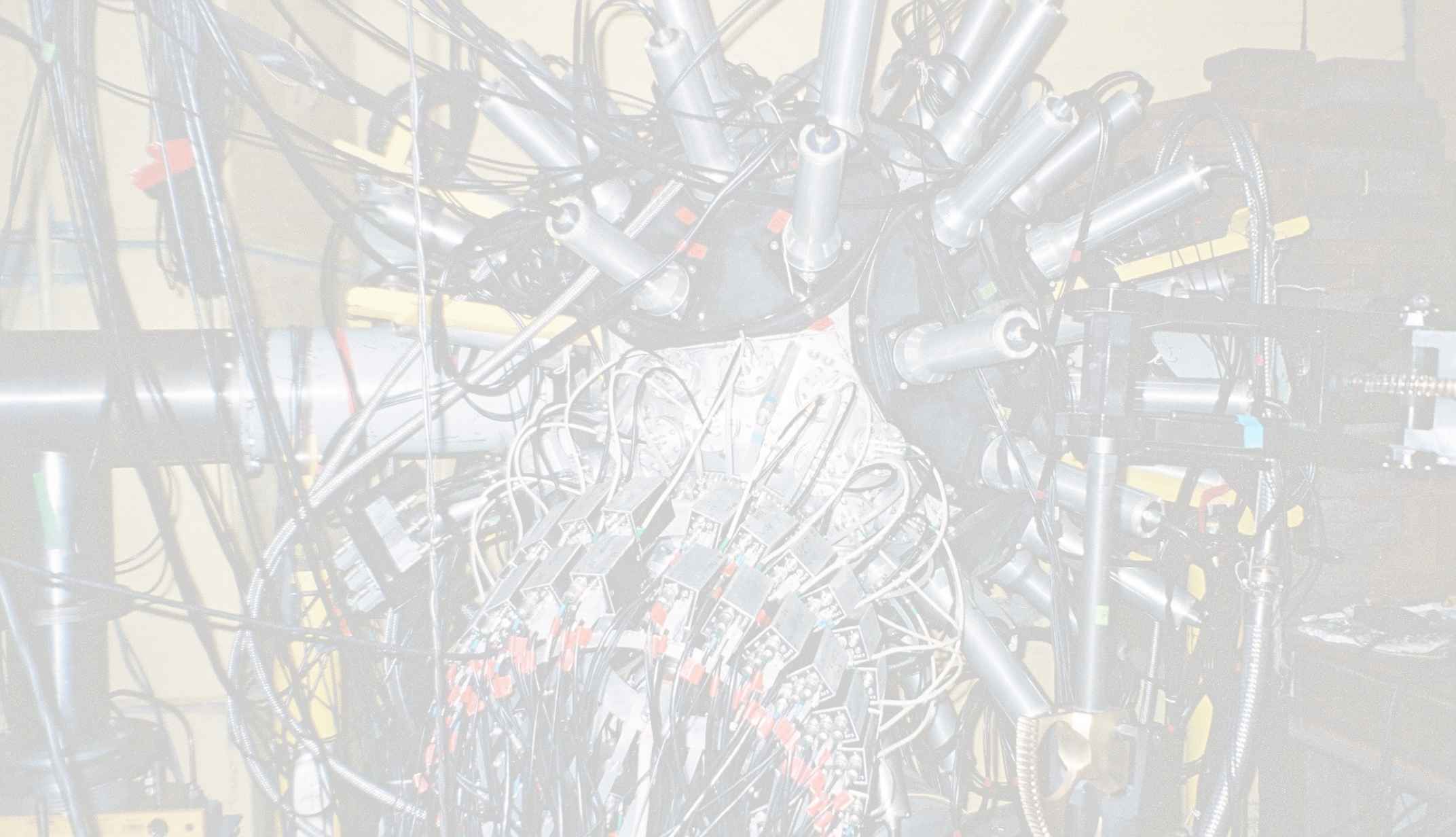 VARIATION OF THE SOURCE VELOCITY 
IN COLLISIONS OF 2.1 GeV PROTONS WITH GOLD TARGET
S.P. Avdeyev1,2, W. Karcz1, V.V. Kirakosyan1, 
P.A. Rukoyatkin1, V.I. Stegaylov1, A.S. Botvina3, 
Z. Igamkulov1, S.G. Busin1, M.G. Buryakov1, G.D. Milnov1,2.    


 1Joint Institute for Nuclear Research, Dubna, Russia,    
 2Dubna State University, Dubna, Russia, 
 3FIAS, Frankfurt am Main, Germany.
13 июня 2024 г.
58 CsI(Tl) detectors
5 telescope-spectrometers
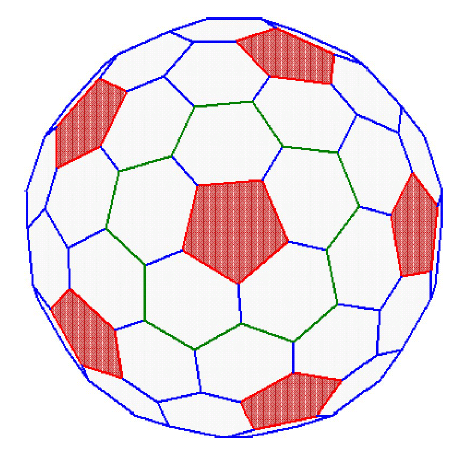 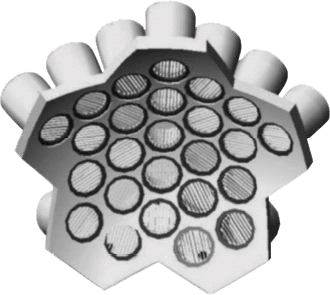 25 telescope-spectrometers
13.06.2024
[Speaker Notes: заметка 3]
13 июня 2024 г.
Bo Jacobsson, et al., Z. Phys. A 307, 293 (1982)
Photo-emulsions irradiated with a carbon beam (250 MeV/nucleus)
at the Bevalac Berkeley accelerator
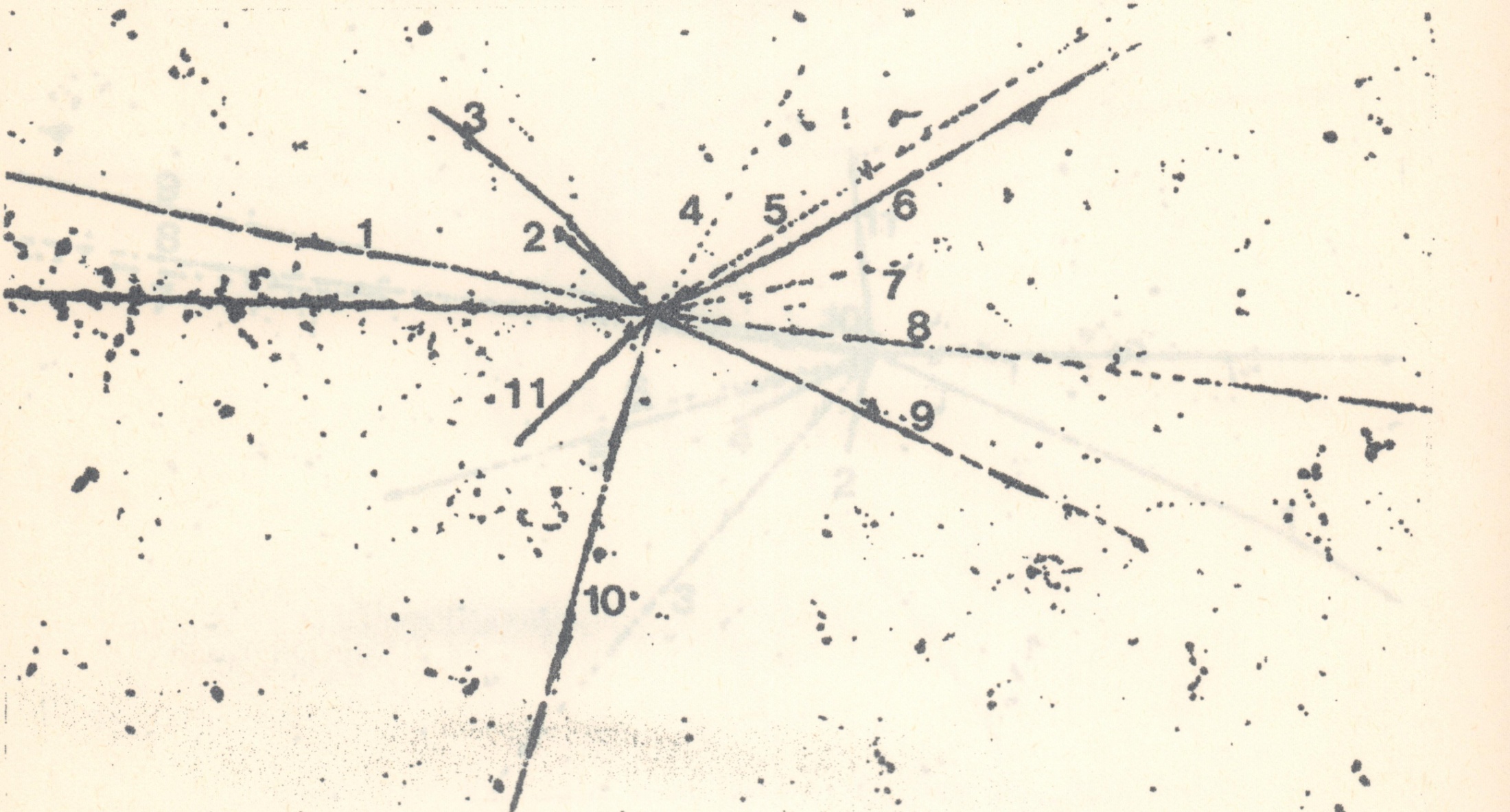 13 июня 2024 г.
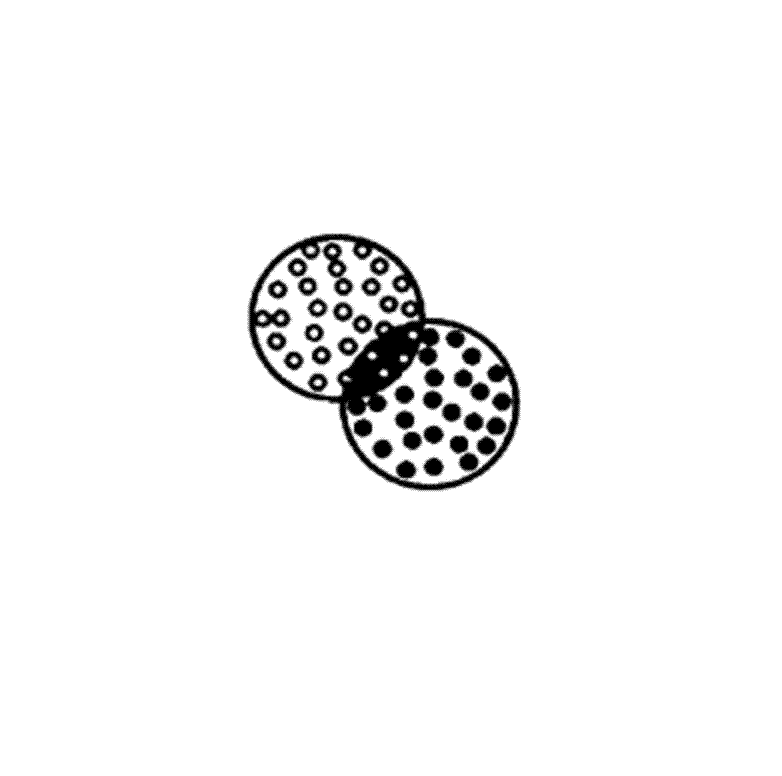 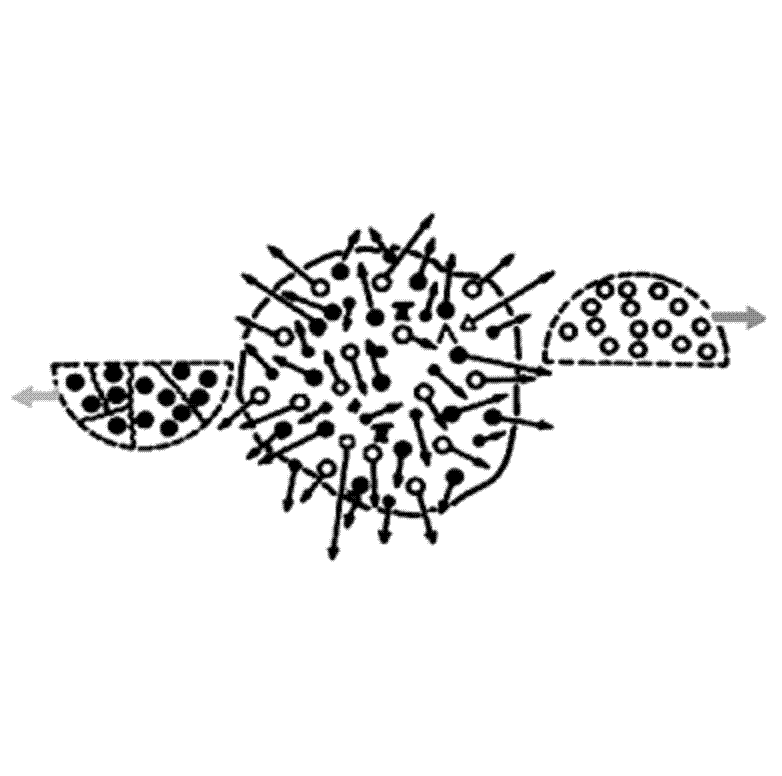 Spectator
Spectator
Hot and 
compressed
region
Participants
13 июня 2024 г.
multi-fragmentation of heavy target
 by the light relativistic projectiles
excitation energy comparable with the total binding energy
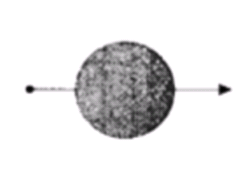 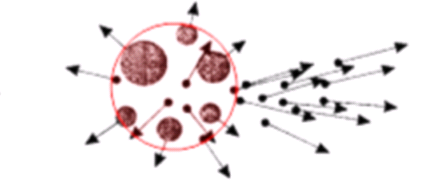 IMF-intermediate mass fragments: IMF=2<Z<20
          E* = Eth > 400 MeV (T  = 5 –7 MeV )
Model: INC*+SMM+ multybody Coulomb trajectory 
      (Heavy ion collisions: E* =Eth + Ecompr + Erot )
13 июня 2024 г.
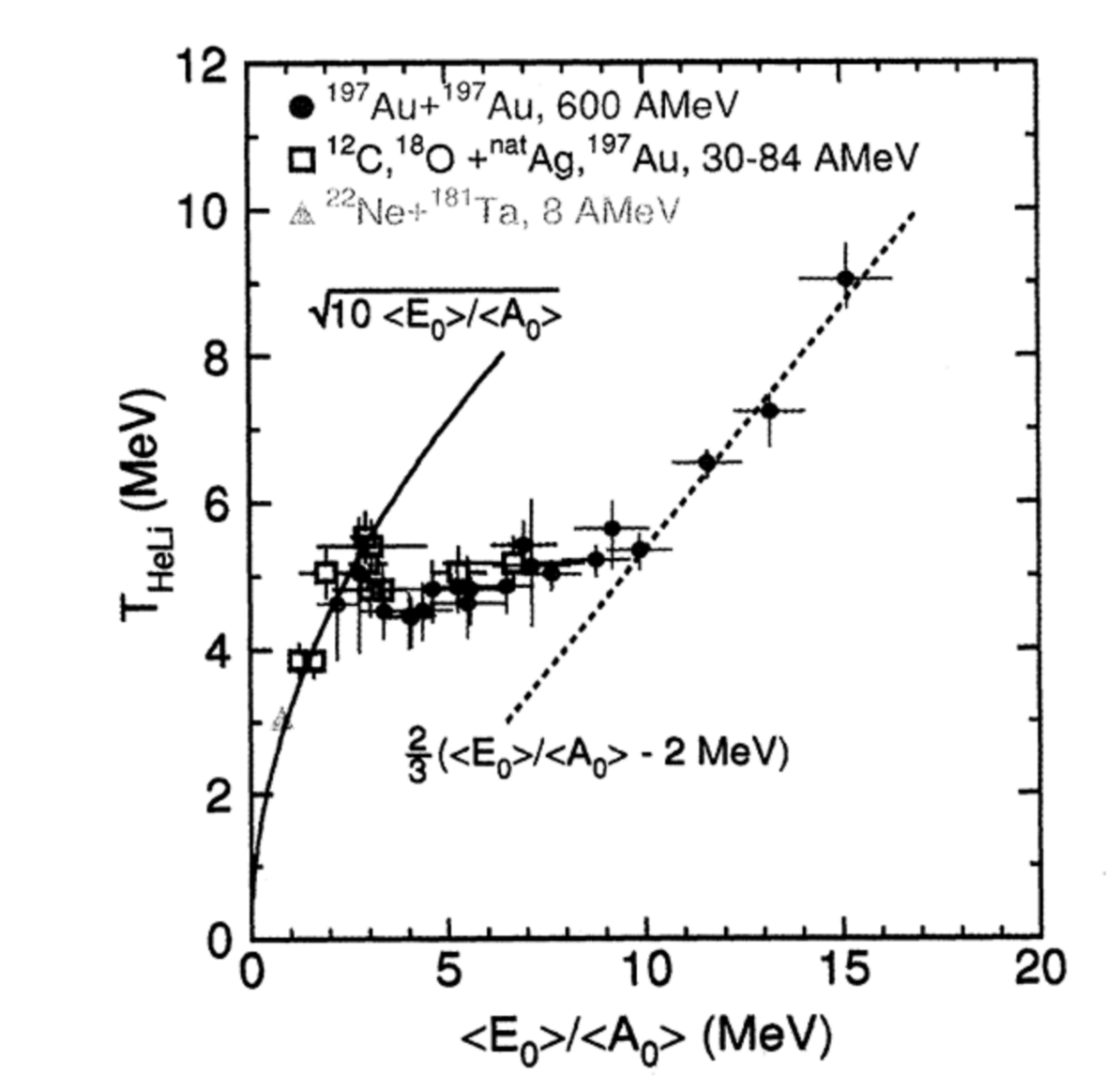 gas of classical 
elementary particles
evaporation regime
Caloric curve of nuclei determined by the dependence
of the isotope temperature THeLi on the excitation energy per nucleon.
J. Pochodzalla et al., Phys. Rev. Lett. 75, 1040 (1995).
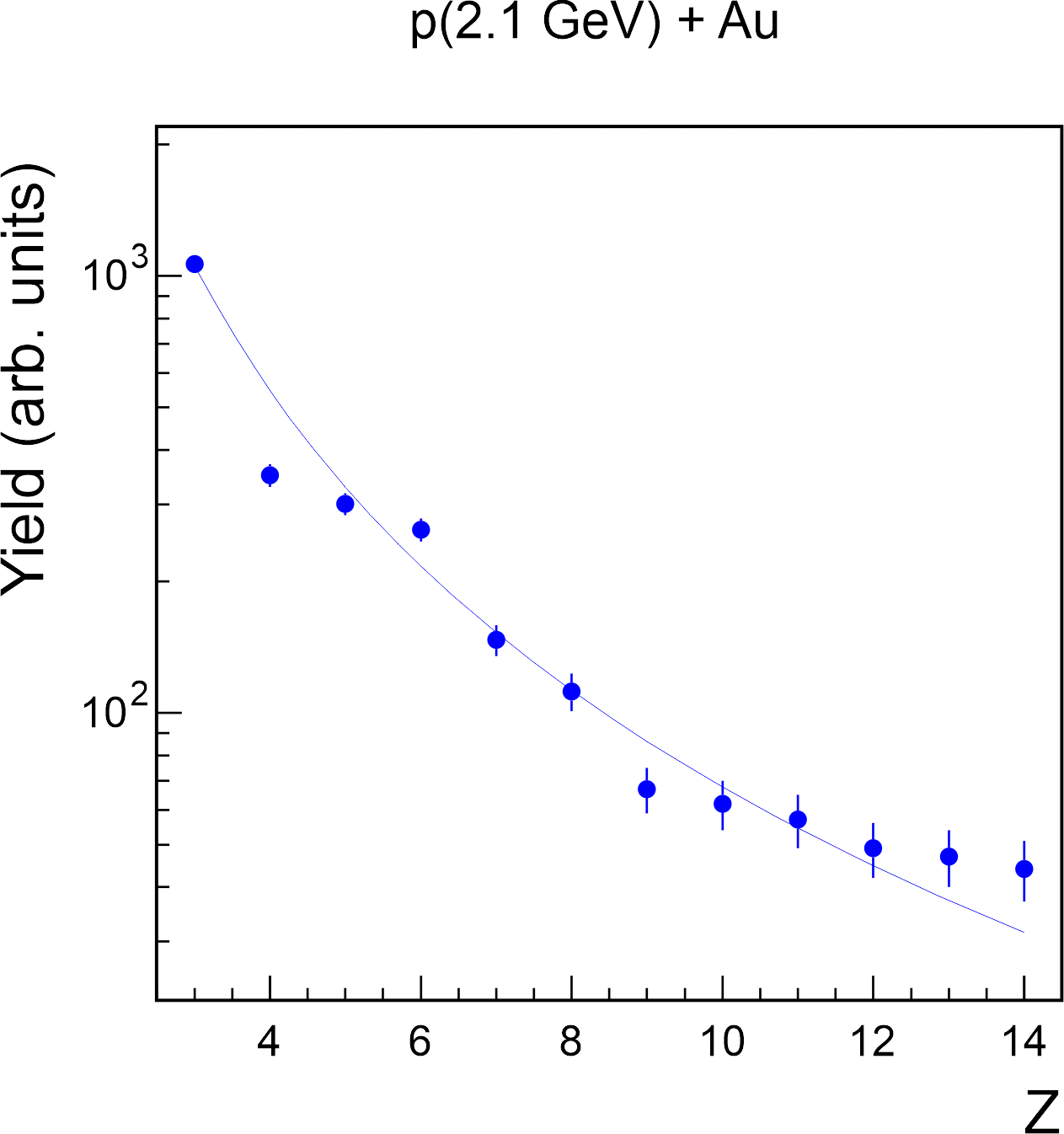 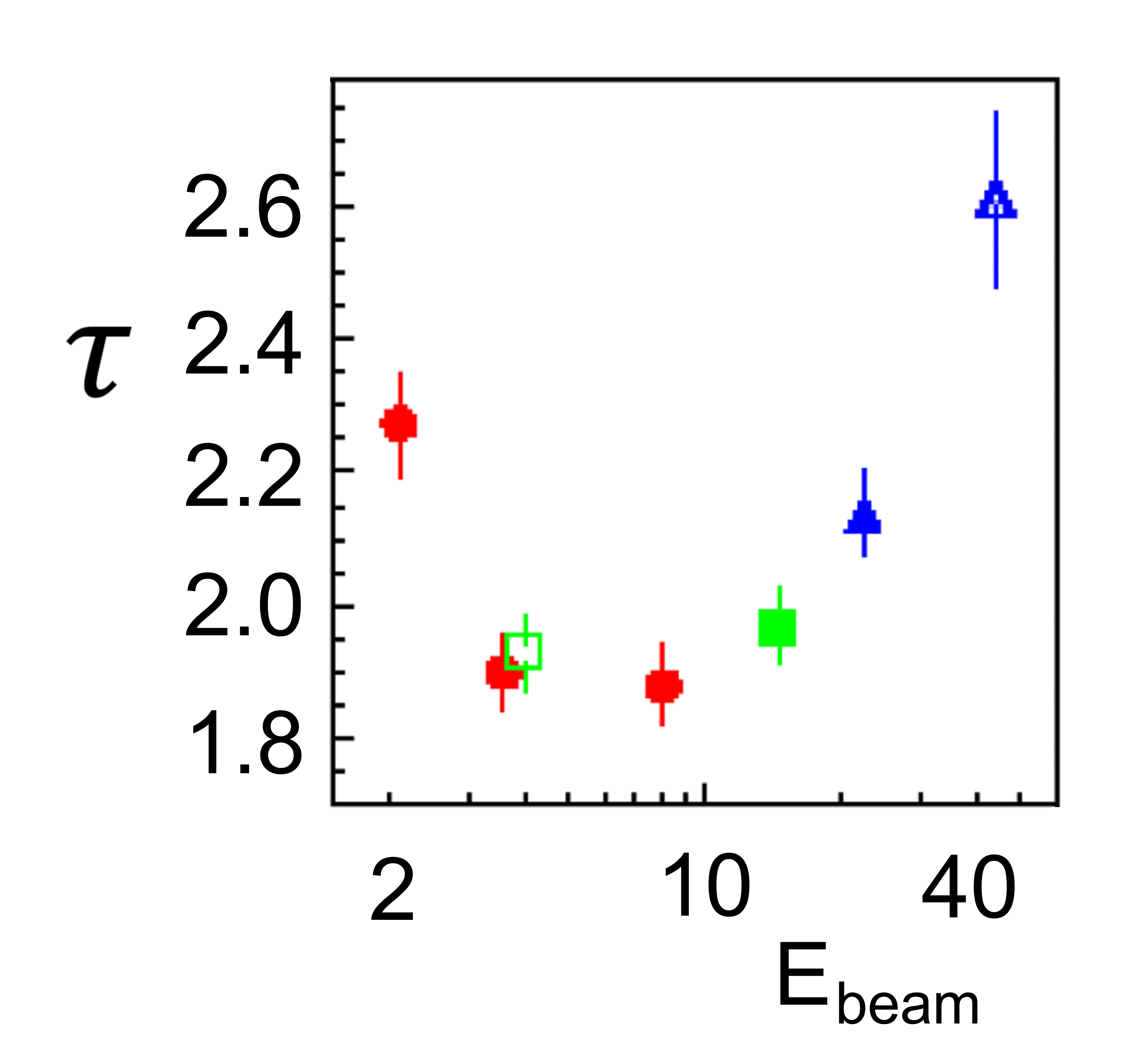 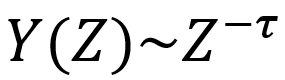 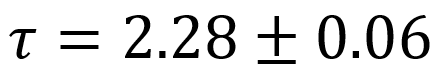 13 июня 2024 г.
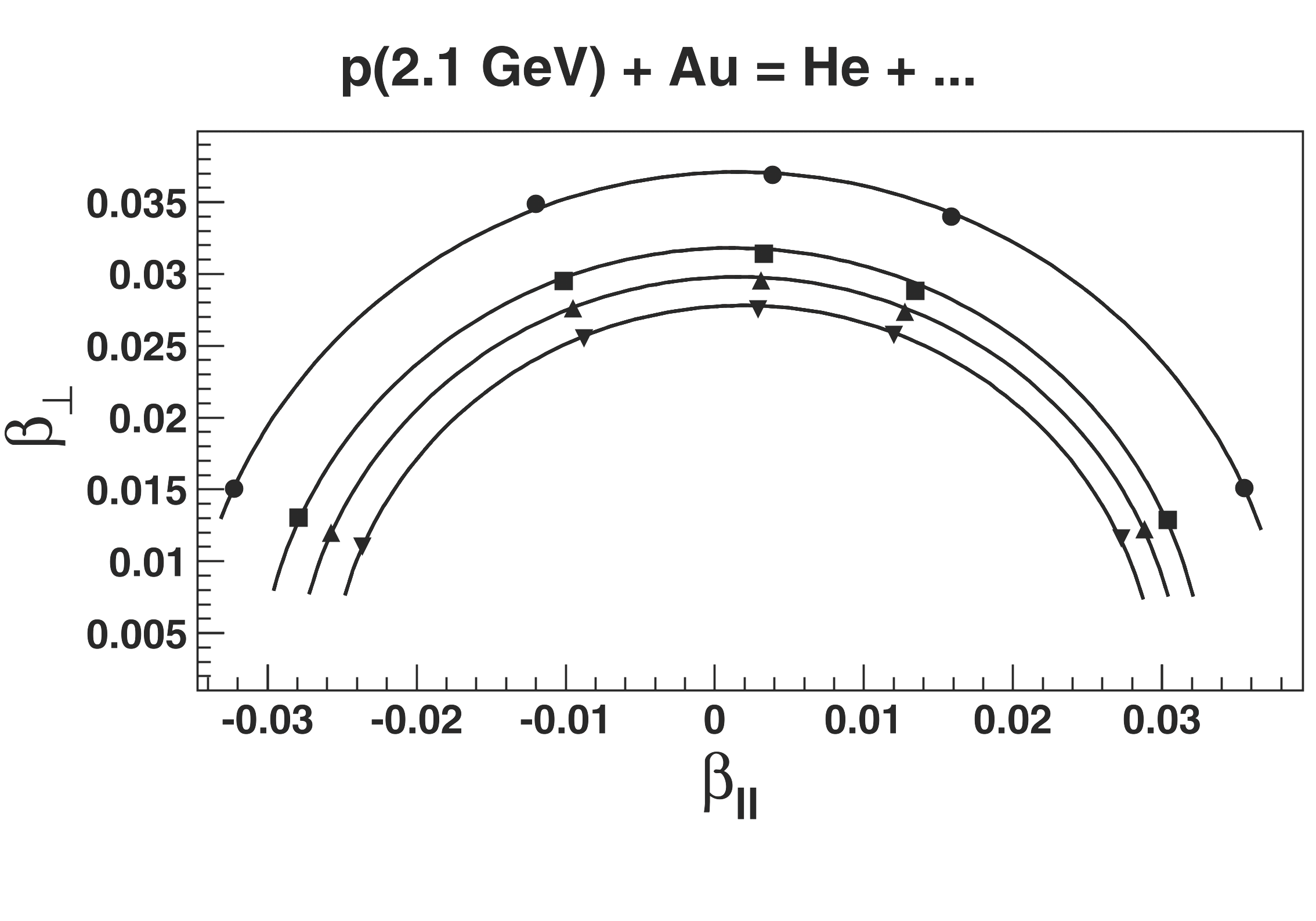 13 июня 2024 г.
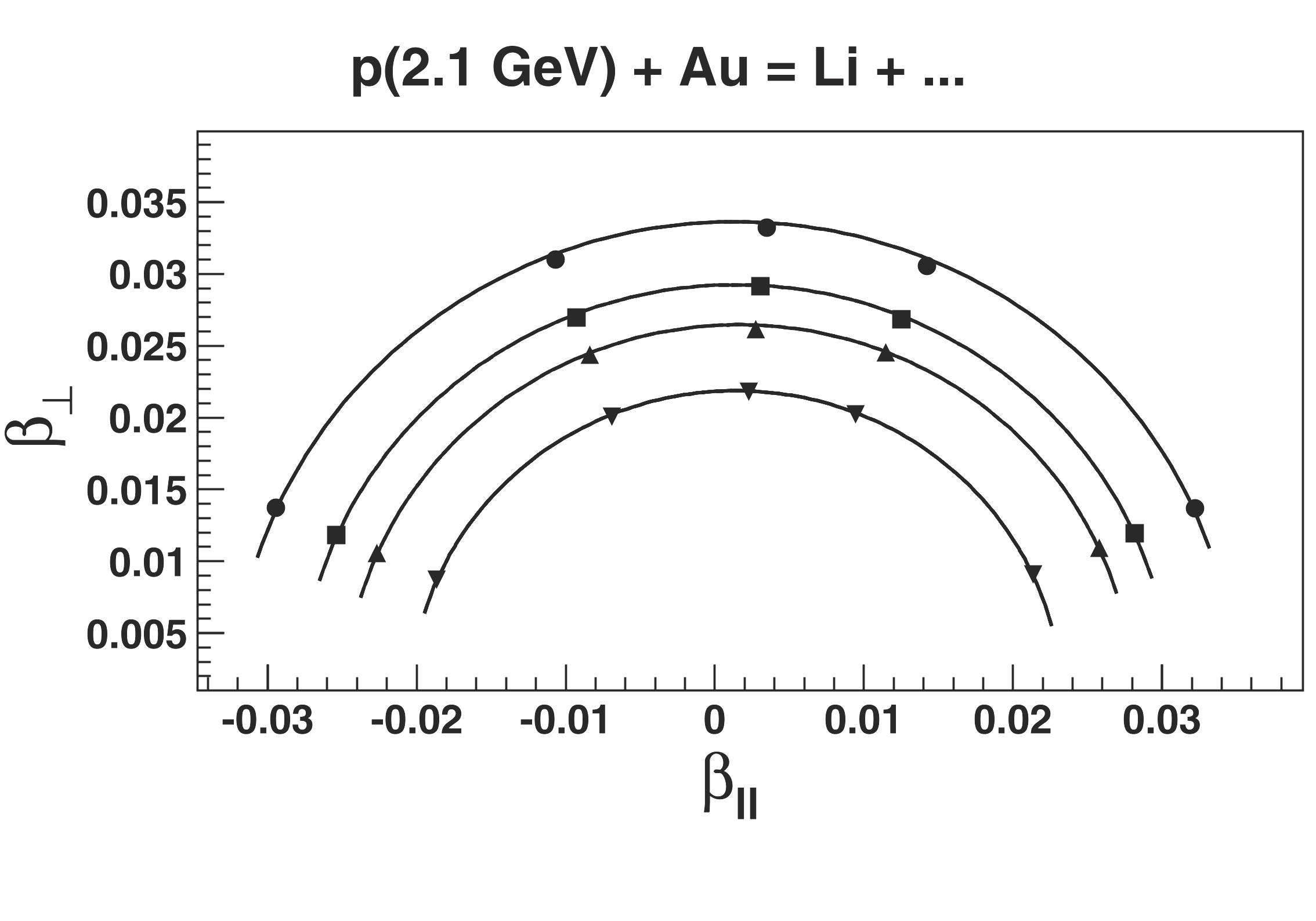 13 июня 2024 г.
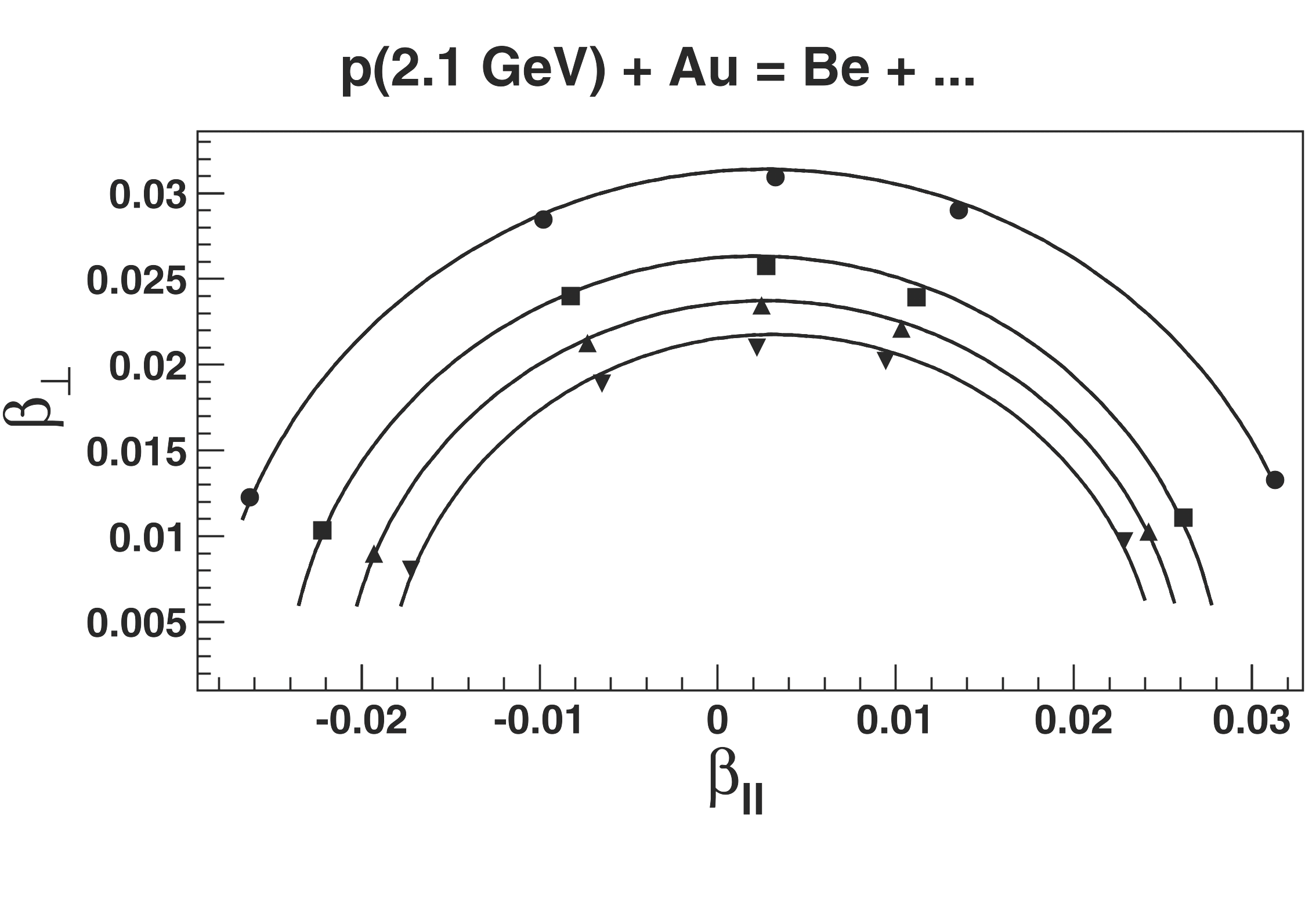 13 июня 2024 г.
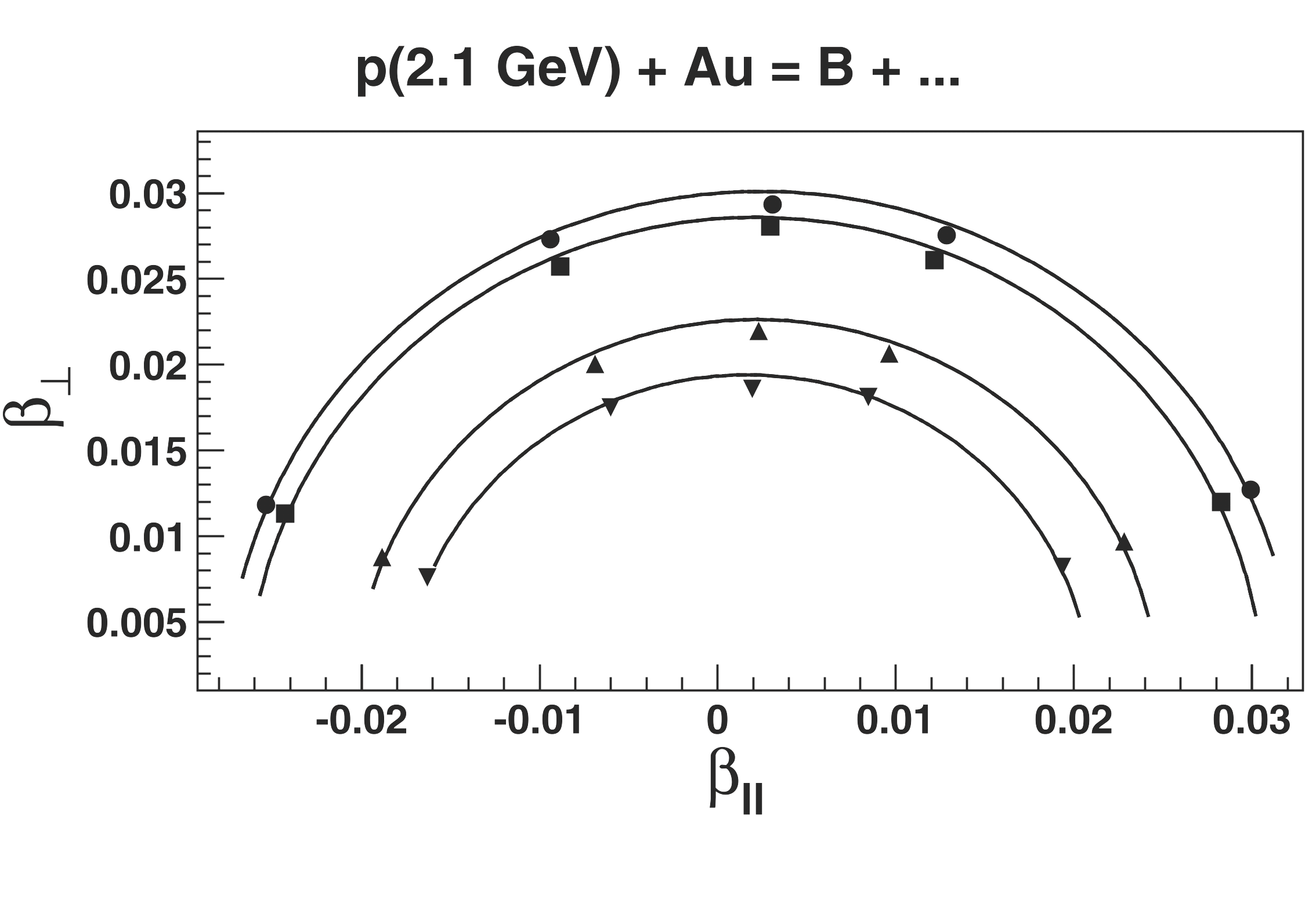 13 июня 2024 г.
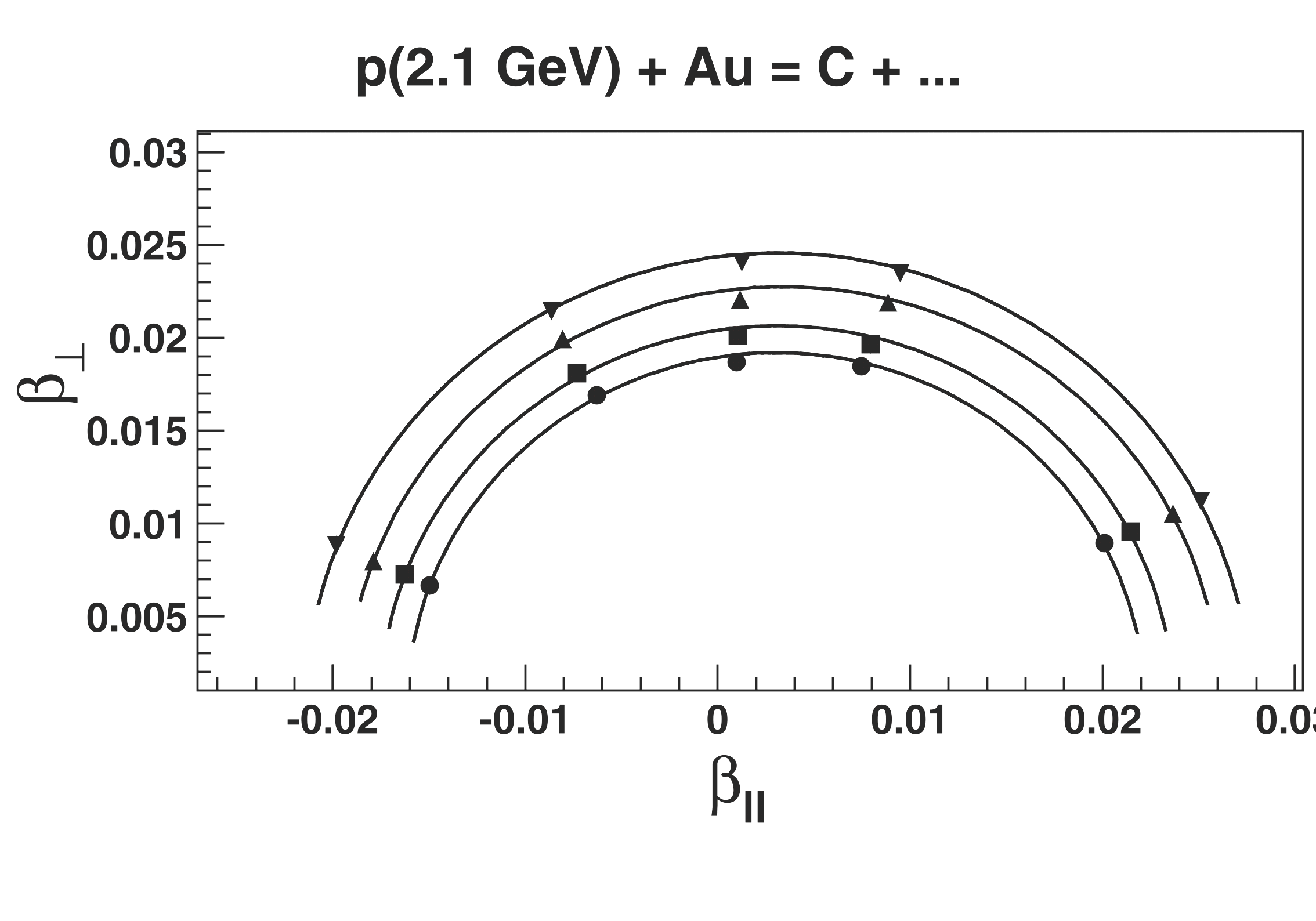 13 июня 2024 г.
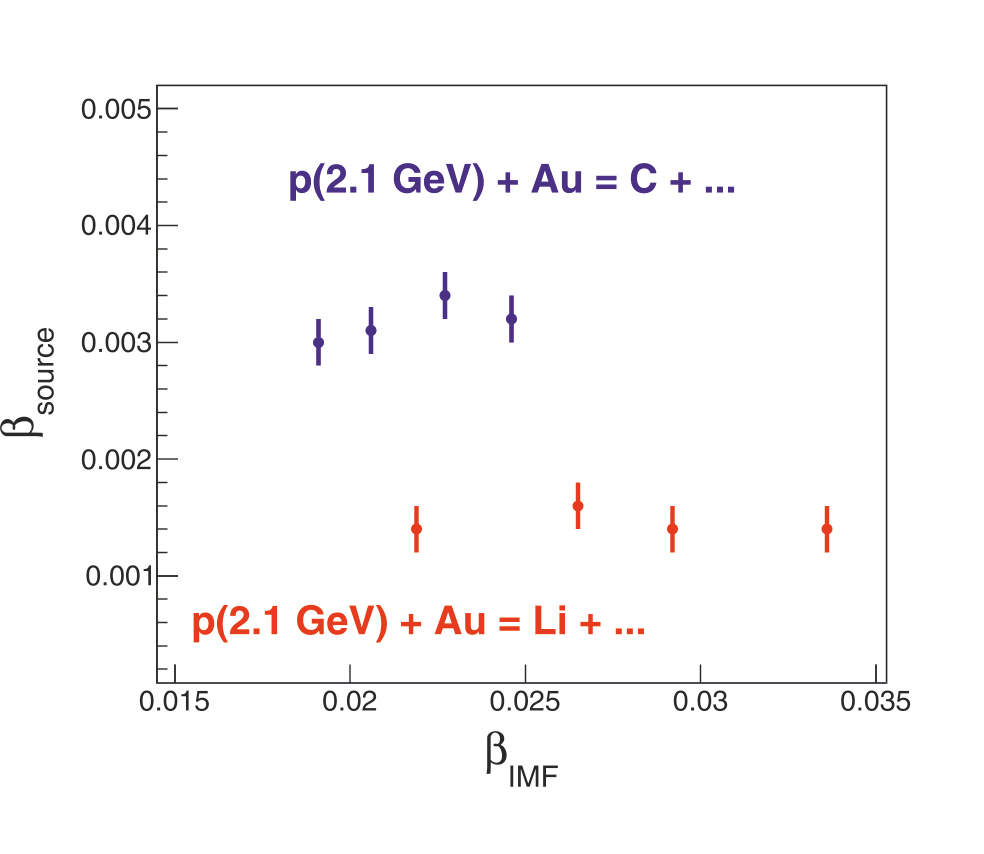 13 июня 2024 г.
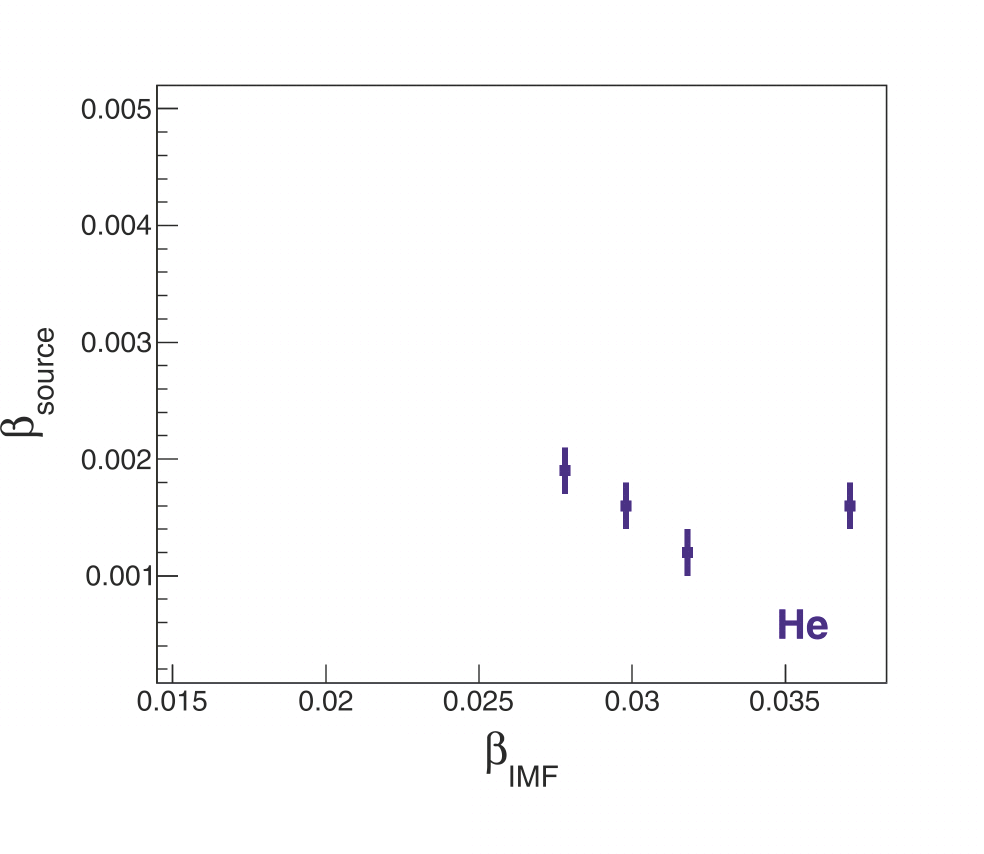 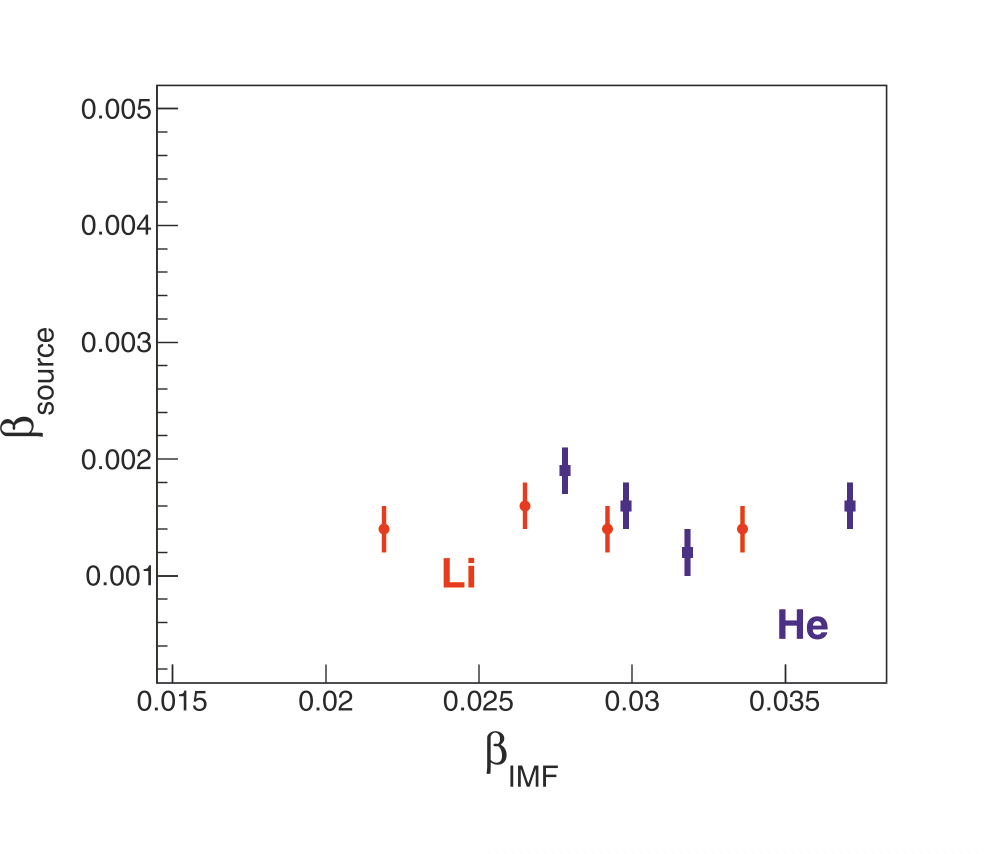 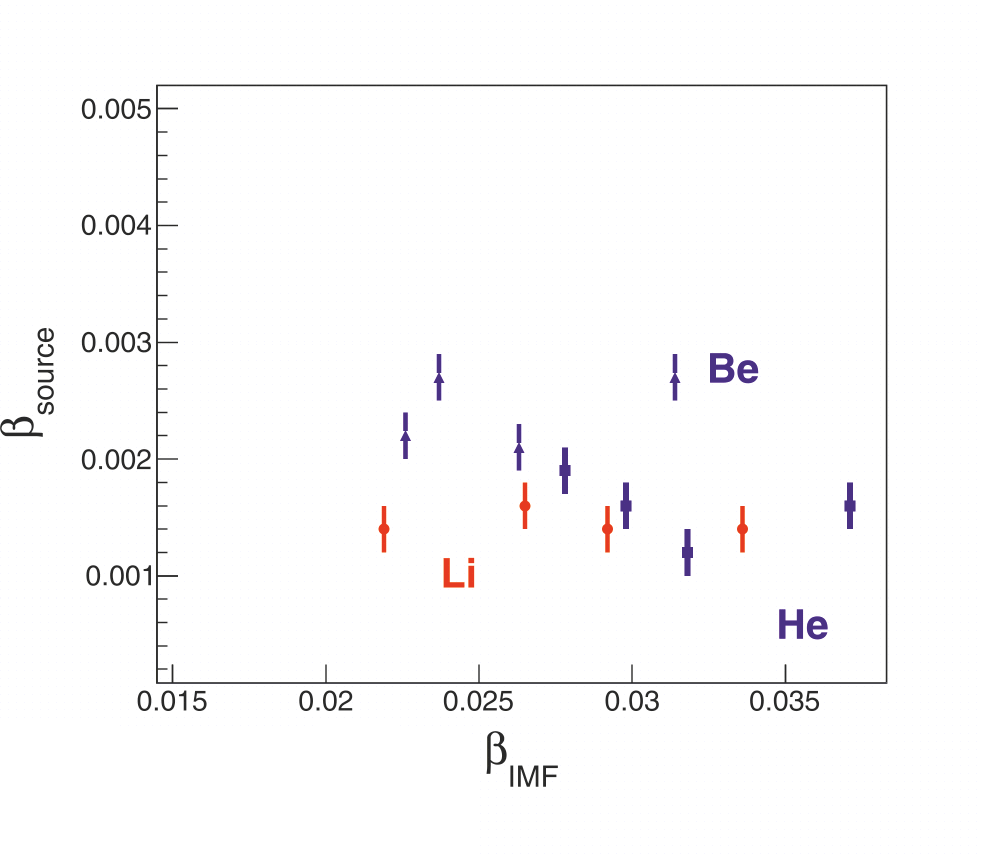 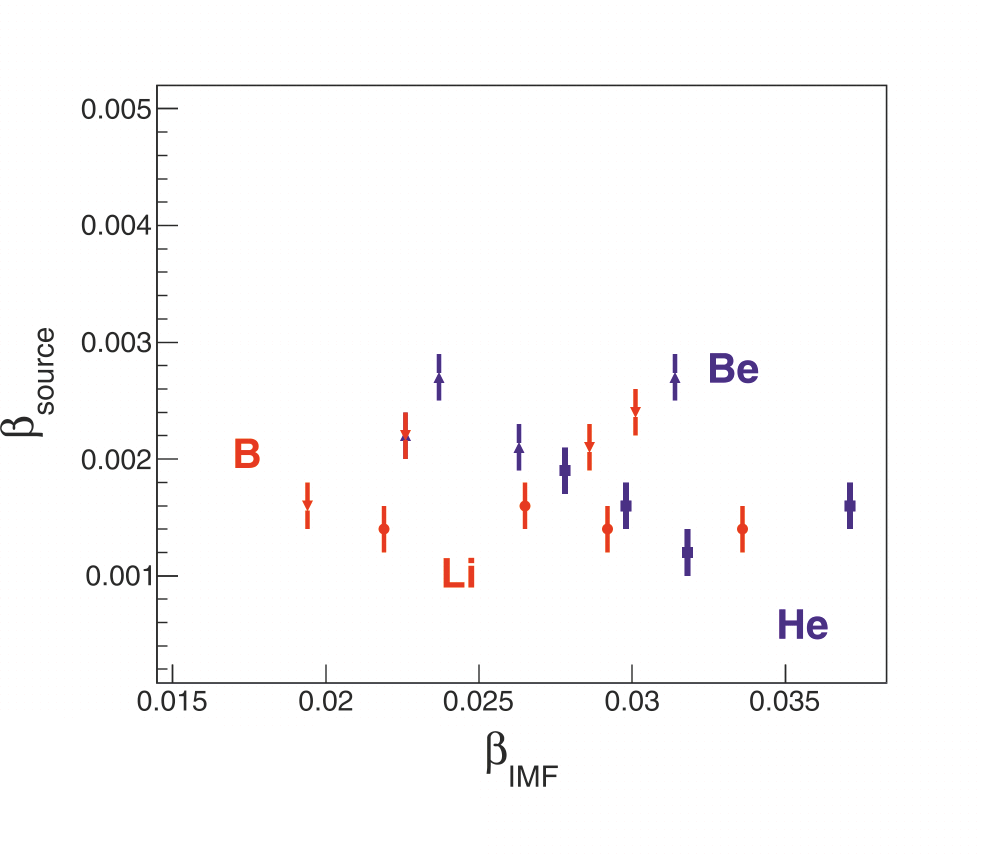 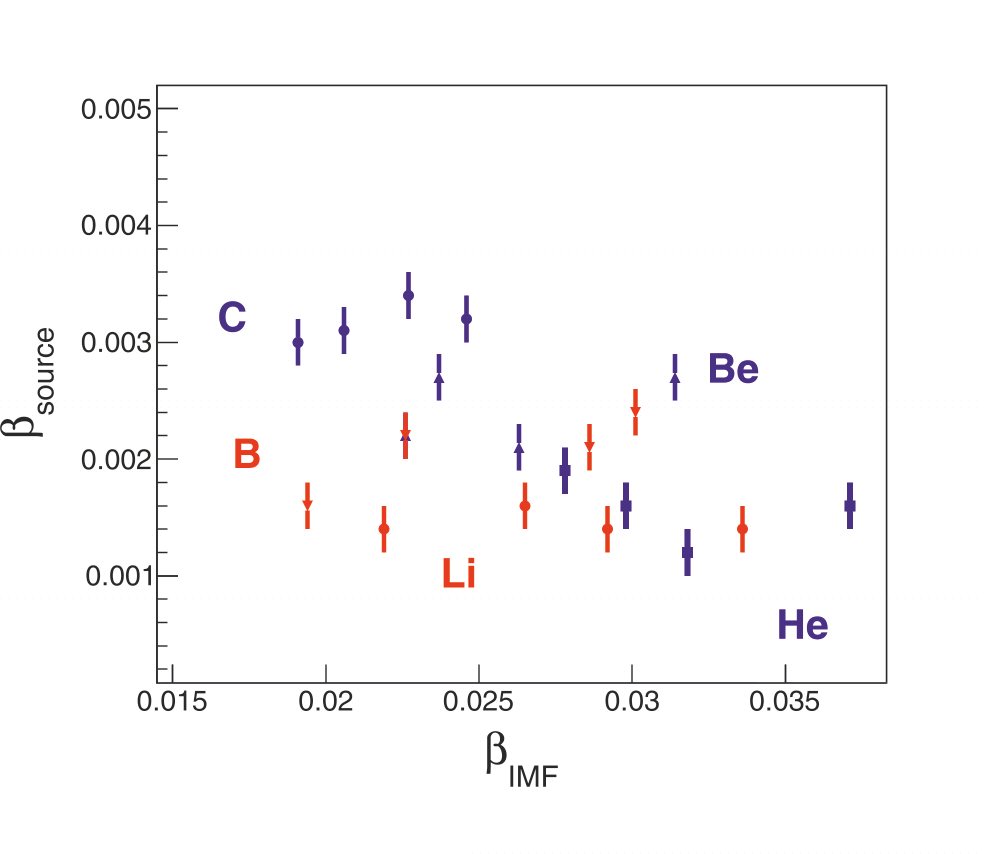 13 июня 2024 г.
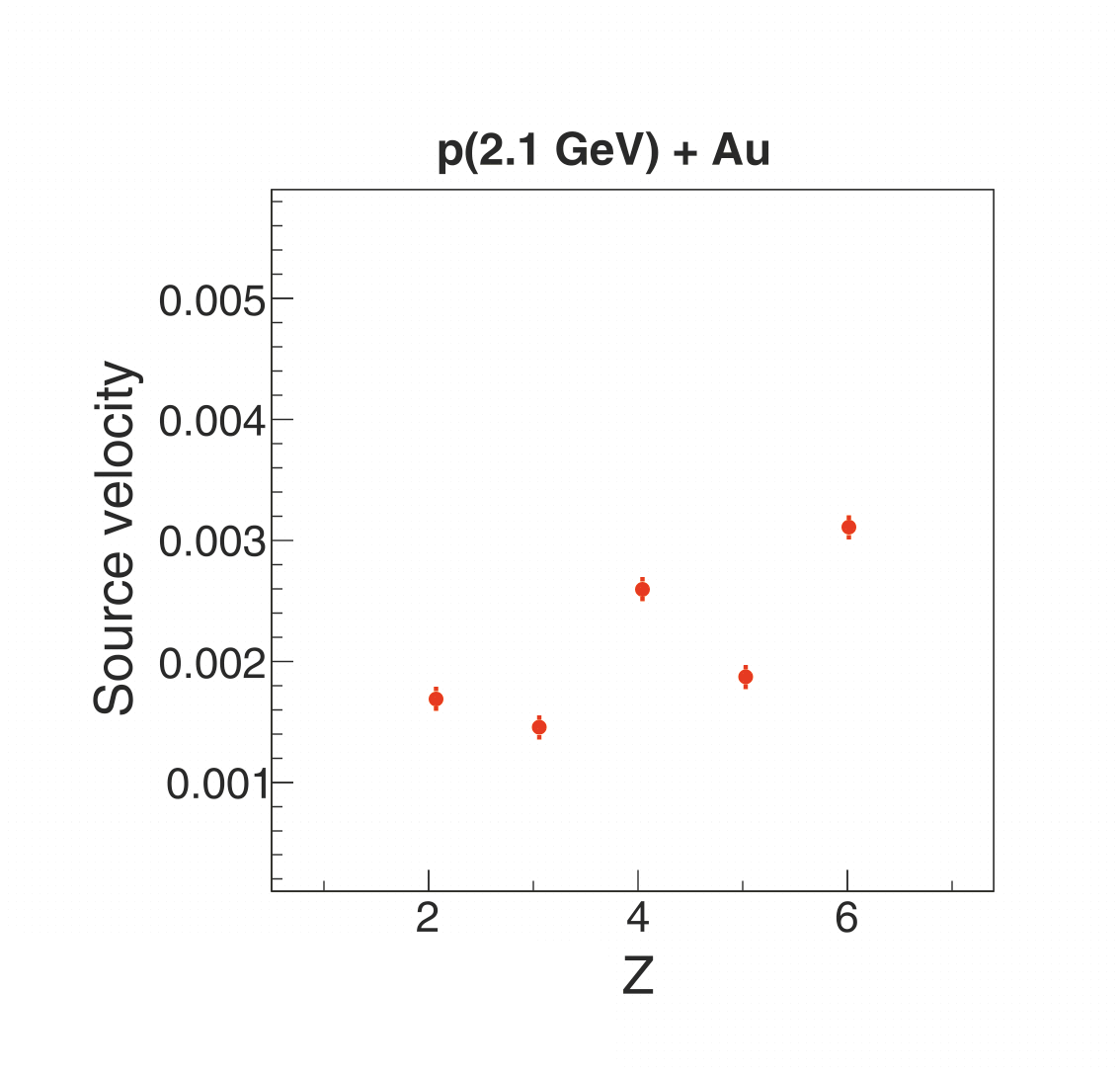 13 июня 2024 г.
“Kinetic equilibrium” of the system is achieved before fragmentation. 
	It was found decreasing of source velocities as the charge of fragment is decreasing.  
	The research was supported by the Russian Science Foundation, Grant No. 23-22-00160.
13.06.2024
[Speaker Notes: заметка 3]
13 июня 2024 г.